Glycogen Metabolism
By
Dr. Reem M. Sallam, MD, MSc, PhD
Clinical Chemistry Unit
Department of Pathology
College of Medicine, King Saud University
Objectives:
By the end of this lecture, students should be familiar with:
The need to store carbohydrates in muscle
The reason for carbohydrates to be stored as glycogen
An overview of glycogen synthesis (Glycogenesis)
 An overview of glycogen breakdown (Glycogenolysis)
 Key elements in regulation of both Glycogenesis and Glycogenolysis
Location &  Functions of Glycogen
Location of glycogen in the body
         
	skeletal muscle & liver
               	400 g in muscles (1-2% of resting muscles weight)
        	100 g in liver (~ 10% of well-fed liver)
                         
Functions of glycogen:
      Function of muscle glycogen:  fuel reserve (ATP)  
                                                                        (during muscular exercise)

      Function of liver glycogen:       a source for blood glucose 
                                                          (especially during early stages of fasting)
Structure of Glycogen
Glycogen is a branched-chain homopolysaccharide made   
       exclusively from a- D-glucose

 Glucose residues are bound by  a(1 - 4) glucosidic linkage

 Branches (every 8-10 residue) are linked by a(1-6) glucosidic linkage

 Glycogen is present in the cytoplasm in the form of granules which contain most of the enzymes necessary for glycogen synthesis & degradation
Structure of Glycogen
Metabolism of Glycogen in Skeletal Muscle
Glycogenesis: 
		Synthesis of Glycogen from Glucose


Glycogenolysis:
		Breakdown of Glycogen to Glucose-6-phosphate
GLYCOGENESIS(Synthesis of Glycogen in Skeletal Muscles)
1-  Building blocks: UDP-GLUCOSE

2- Initiation of synthesis:
             
     Elongation of pre-existing glycogen fragment      
    OR
    The use of glycogen primer (glycogenin)
      
3- ELONGATION: Glycogen synthase   (for  a1-4 linkages)  


4- BRANCHING:  Branching enzyme (for a1-6 linkages)
Glycogen synthase cannot initiate synthesis but only elongates 
pre-existing glycogen fragment or glycogen primer (glycogenin)
Synthesis of Glycogen
Glycogenolysis(Breakdown of glycogen in skeletal muscles)
1- Shortening of glycogen chain: by glycogen phosphorylase
  Cleaving of a(1-4) bonds of the glycogen chain producing  glucose 1-phosphate
   Glucose 1-phosphate is converted  to glucose 6-phosphate (by mutase enzyme)

2- Removal of branches  : by debranching enzymes
  Cleaving of a(1-6) bonds of the glycogen chain producing free glucose (few)

3-  Fate of glucose 6-phosphate (G-6-P):

    - G-6-P  is not converted to free glucose
    
    - It is used as a source of energy for skeletal muscles during muscular  exercise (by anaerobic glycolysis starting from G-6-P step)
Glycogenolysis
(Pyridoxal phosphate)
Glycogenolysis
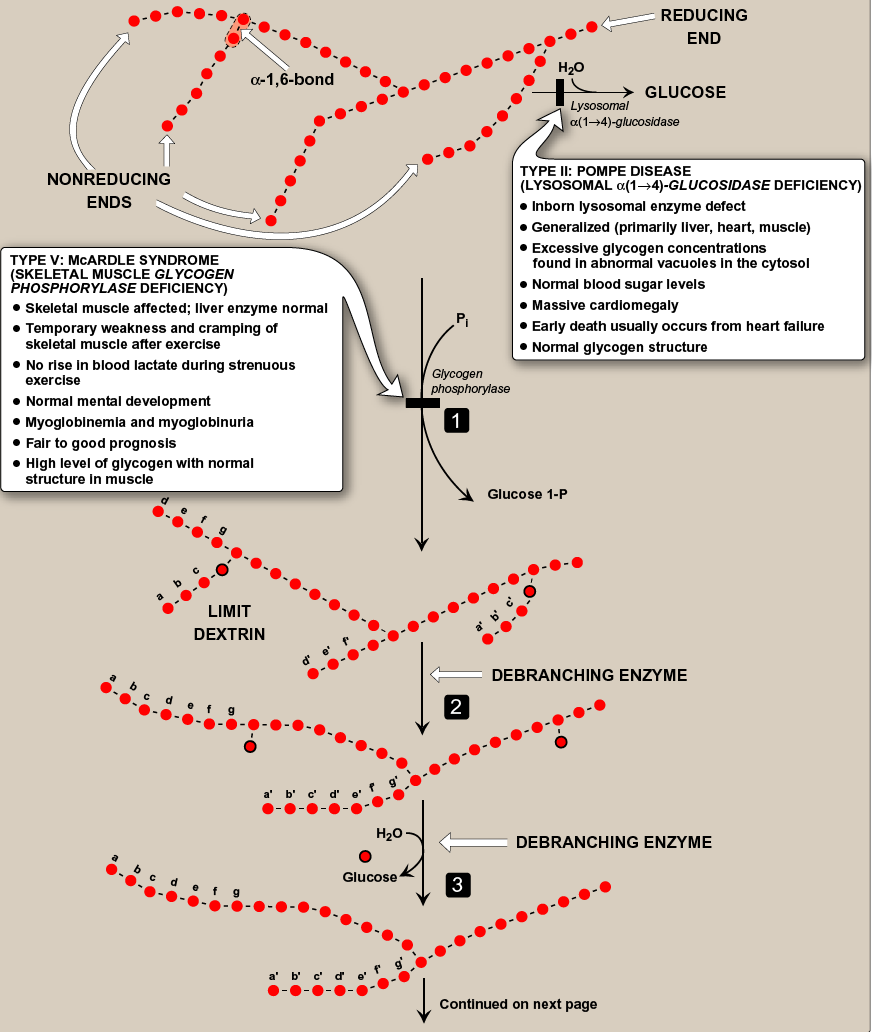 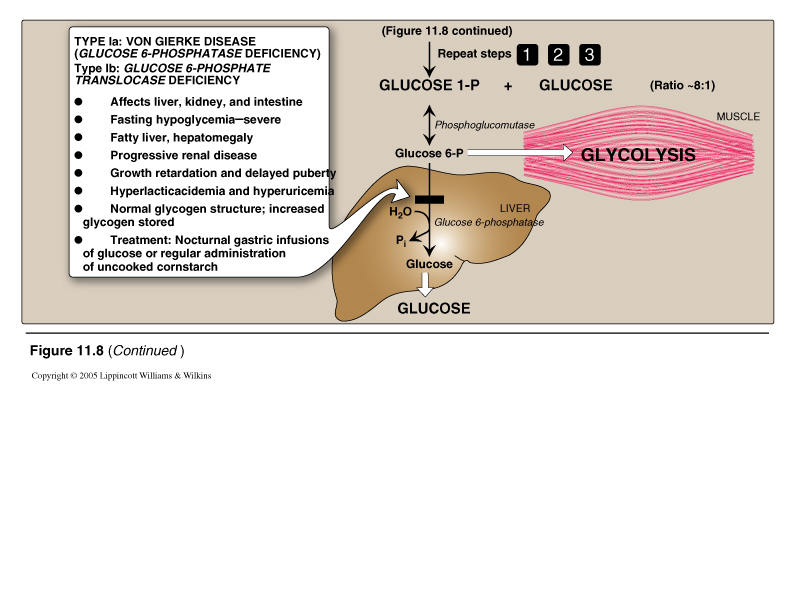 Regulation of Glycogen Metabolism
Synthesis & degradation of glycogen are tightly regulated

In Skeletal Muscles:
 Glycogen degradation occurs during active exercise
 Glycogen synthesis begins when the muscle is at rest

Regulation occurs by 2 mechanisms:
1-  Allosteric regulation

2-  Hormonal regulation (Covalent modification)
Regulation of Glycogen Metabolism 1. Allosteric Regulation
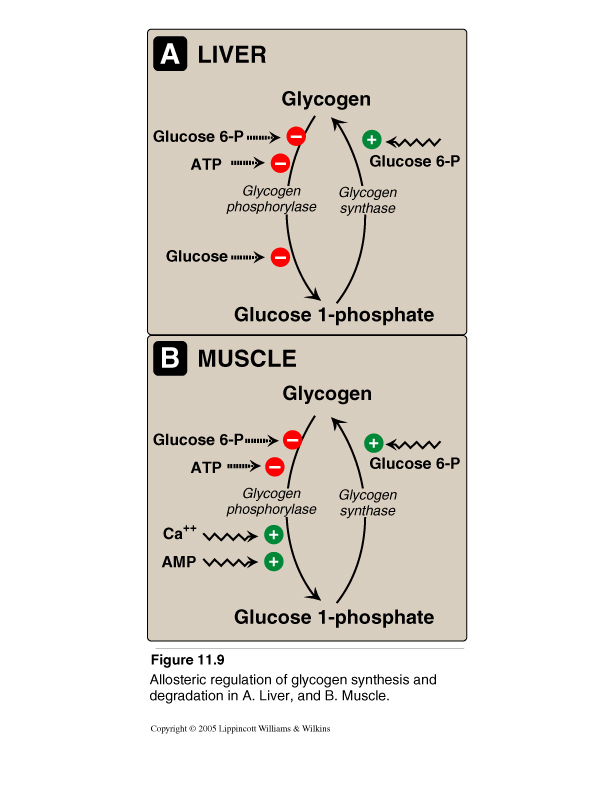 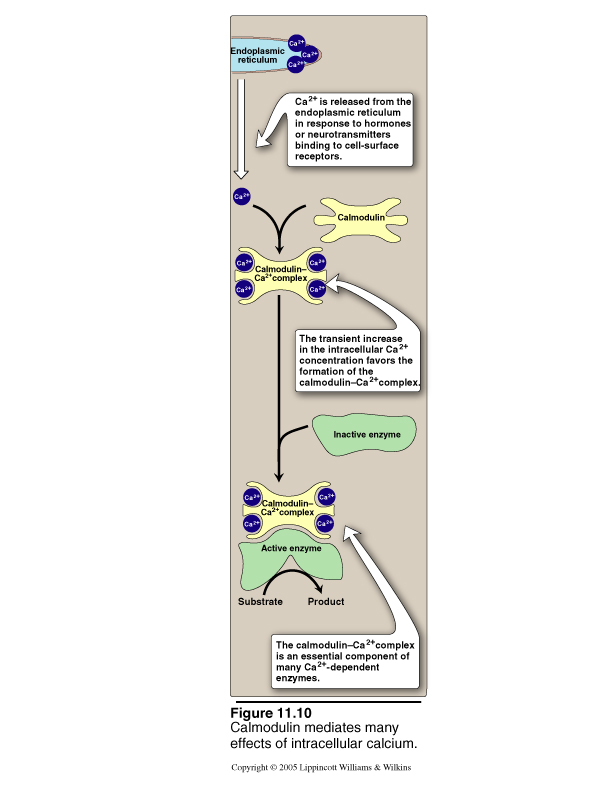 Regulation of Glycogen Metabolism
Increase of calcium during muscle contraction

Formation of Ca2+ -calmodulin complex

Activation of Ca2+ -dependent enzymes, 
	e.g., glycogen phosphorylase
Regulation of Glycogen Metabolism:
 2. Hormonal Regulation by Epinephrine
Muscle contraction
Epinephrine release
Skeletal muscle: Epinephrine/receptor binding
Second messenger: cAMP
Response: Enzyme phosphorylation
P
P
Glycogen synthase
(Inactive form)


Inhibition of glycogenesis
Glycogen phosphorylase
(Active form)


Stimulation of glycogenolysis
Glycogen Storage Diseases (GSD)
A group of genetic diseases that result from a defect
in an enzyme required for glycogen synthesis or degradation
They result in:
 	Formation of abnormal glycogen structure
OR
	Excessive accumulation of normal glycogen in a specific tissue
Glycogen Storage DiseasesGSD Type V  (Mc Ardle Syndrome)
Deficiency of skeletal muscle glycogen phosphorylase
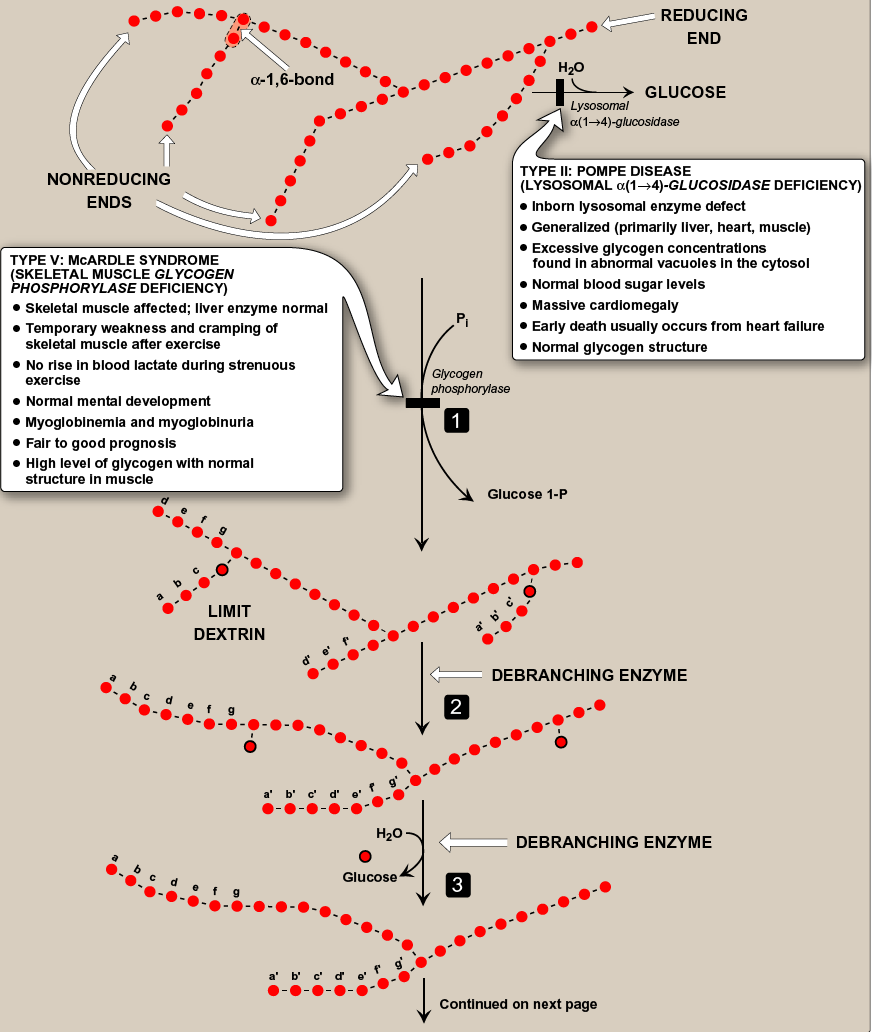 THANK YOU 